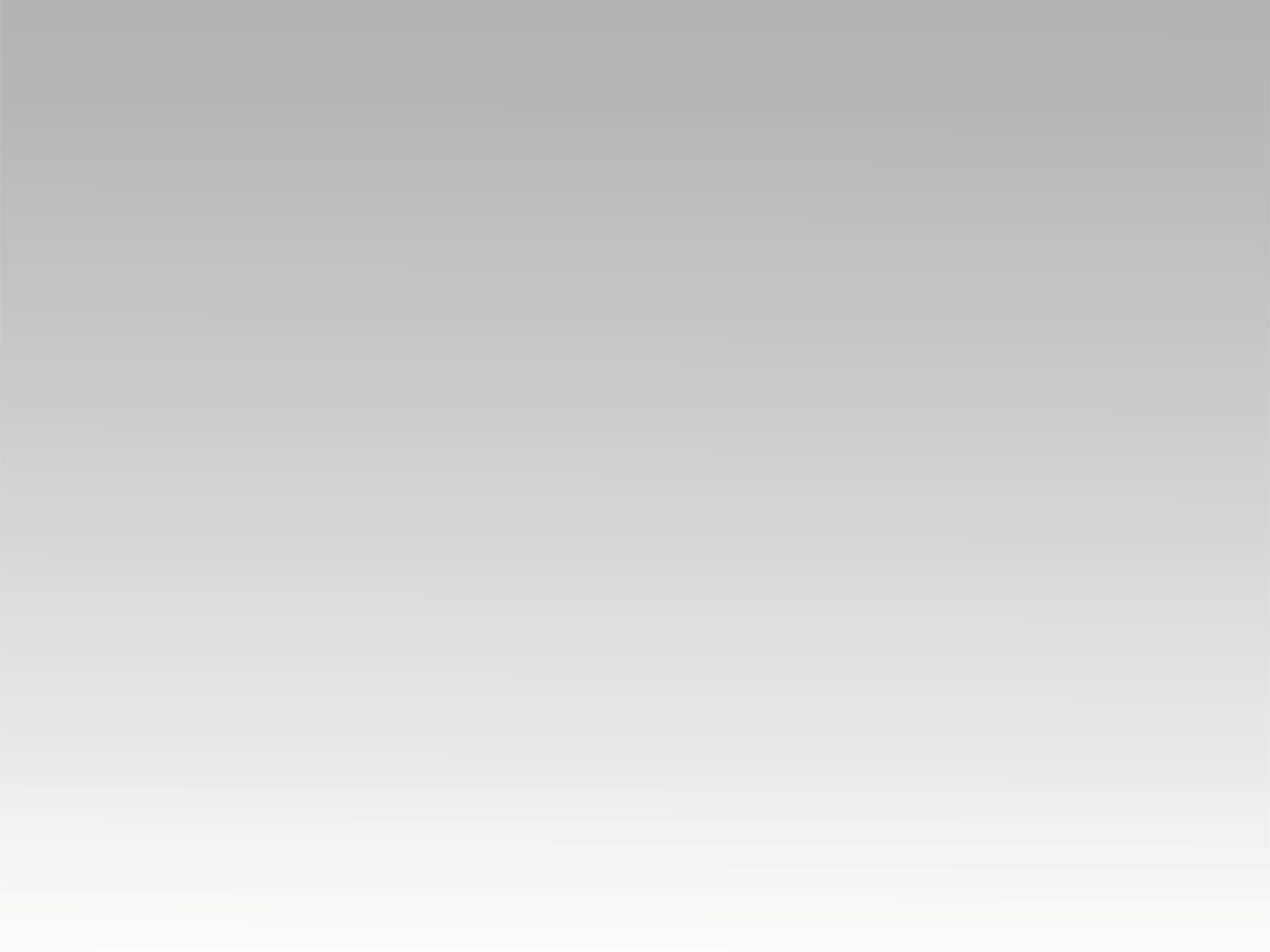 ترنيمة 
بنحط حياتنا قدامك
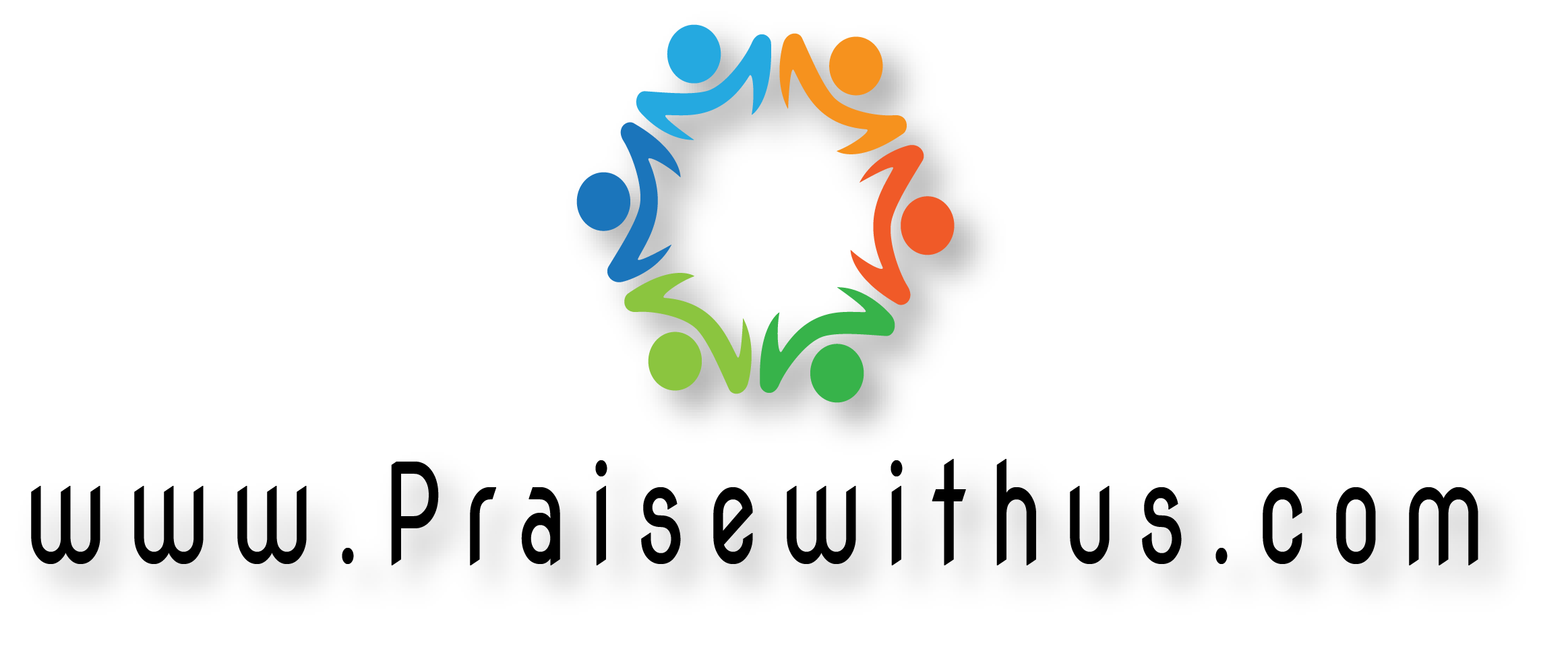 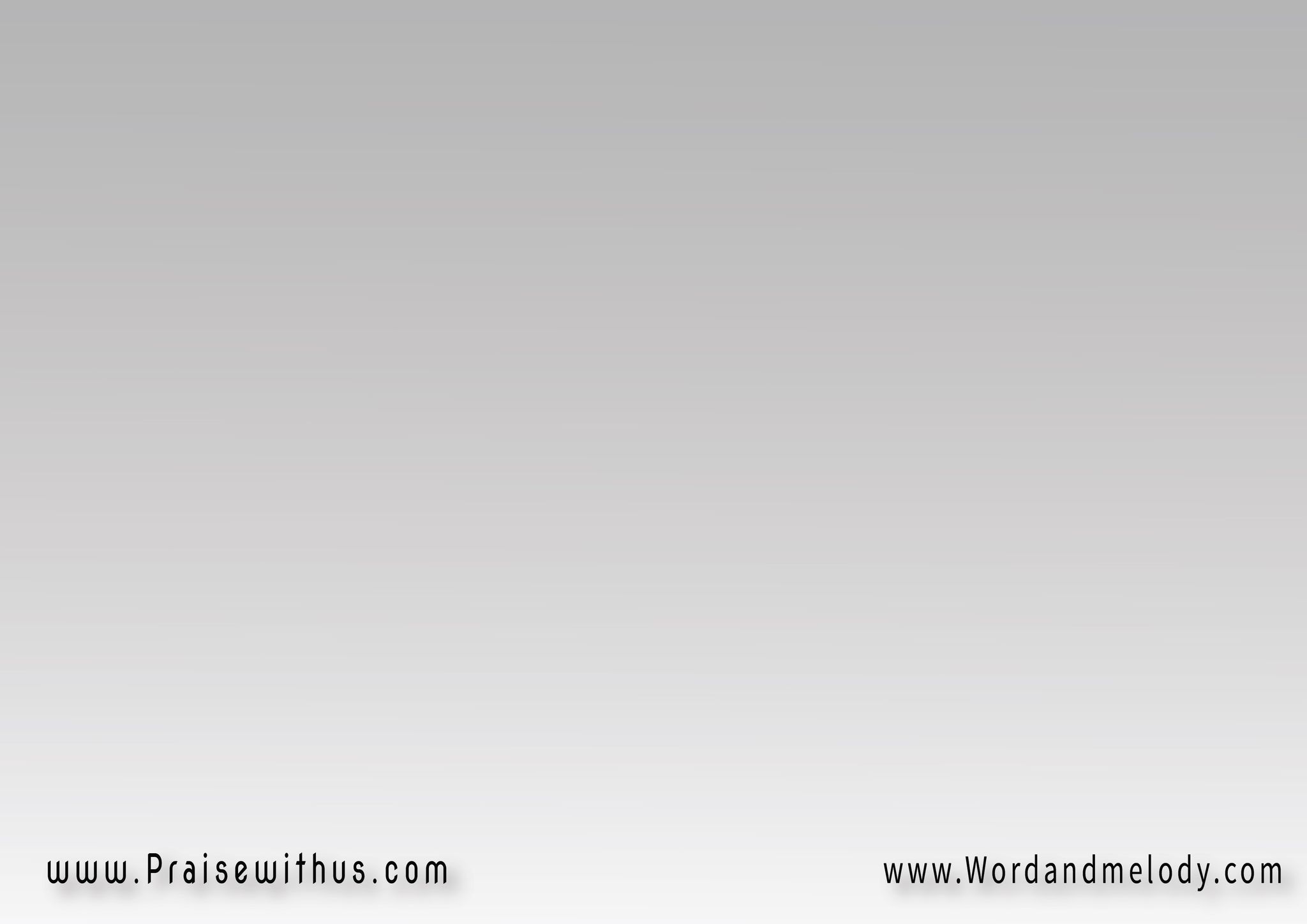 1-
بنحط حياتنا قدامك 
ونسلم كل الأيامجايين لك نشتاق نبقى لك خارجين من دنيا الأوهام
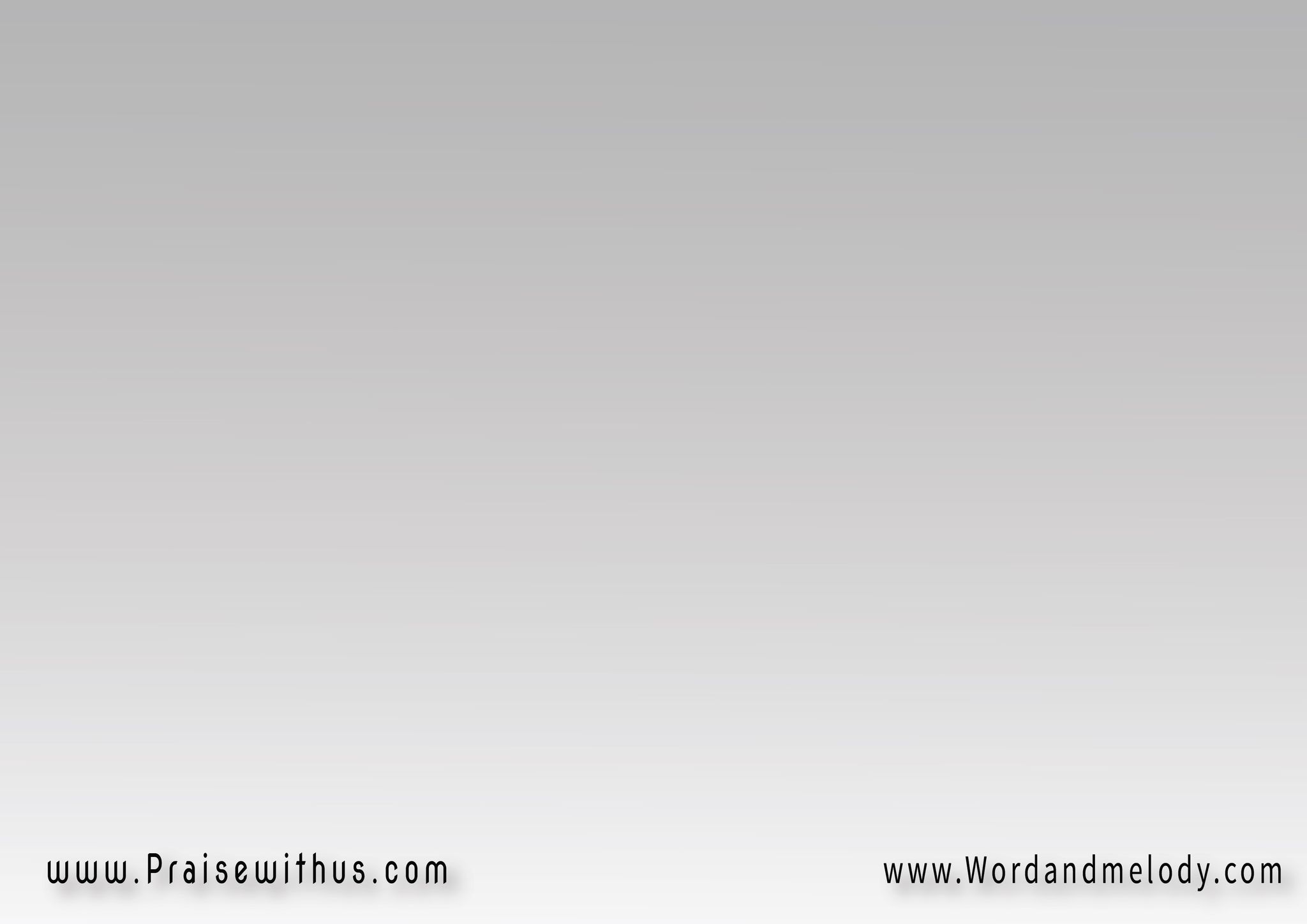 ياللي في زمن الحب لقيتنا 
مريت بحياتنا وحبتناوقبلتنا نبقي من شعبك 
وبدمك إنت غطتنا
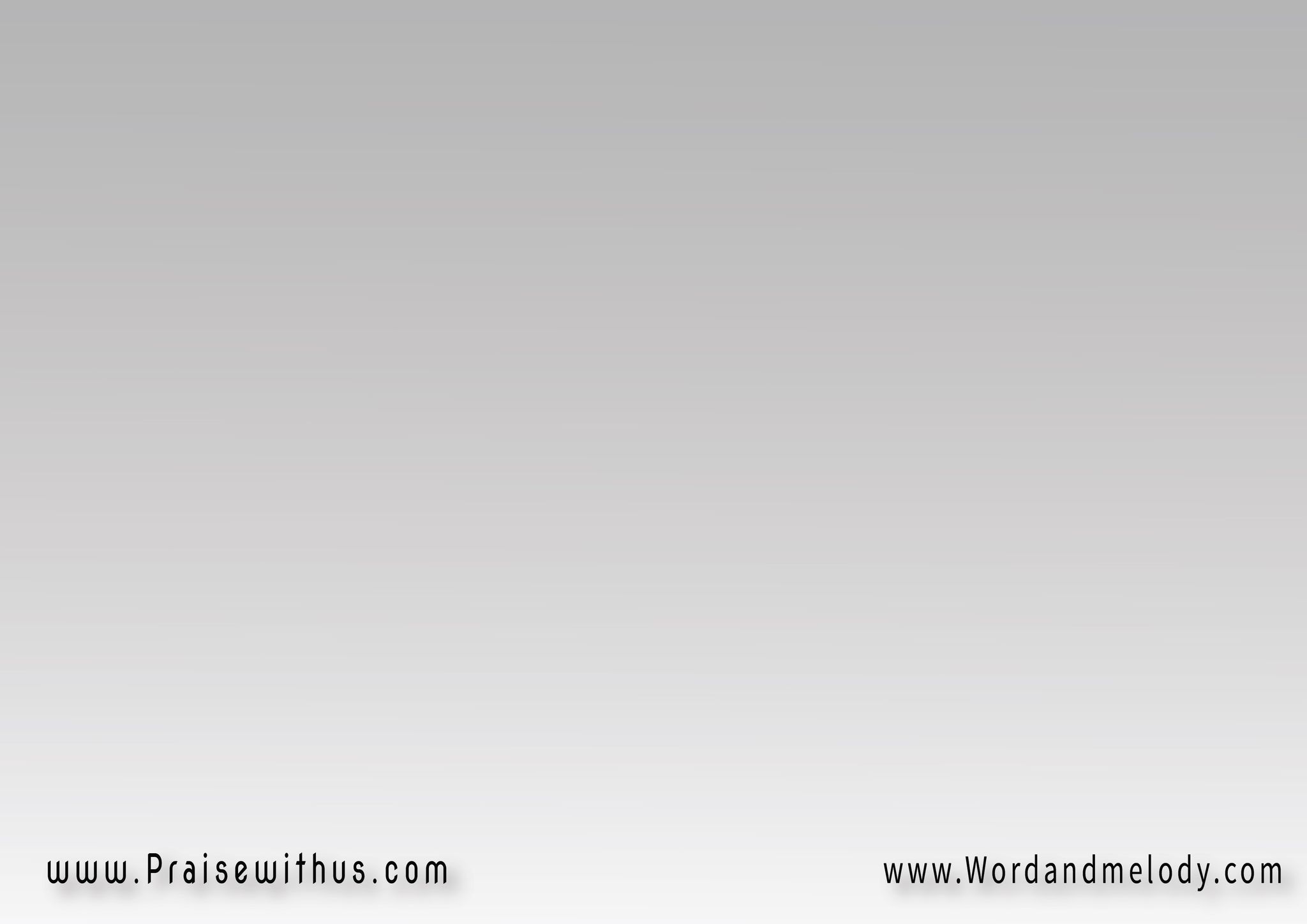 2-
مش ممكن نبقى لنفسينا 
ونعيش أيامنا وليالينانشتاق لسراب زائل باطل 
وأماني هي مش لينا
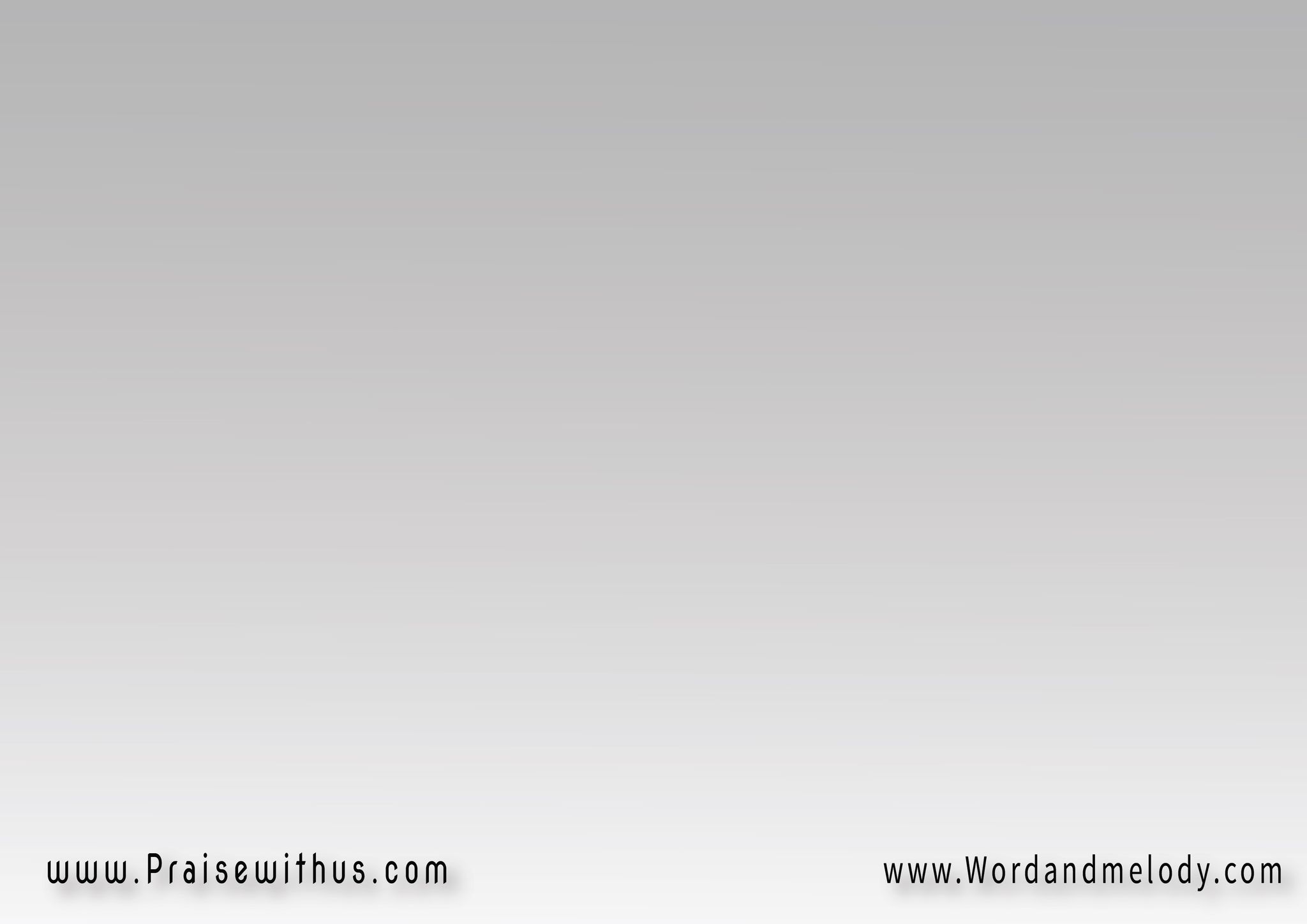 دى حياتنا ليها عندك خطة محفوظة من بدء الكونعايزين نحياها عشان 
مجدك زي ما تحب إحنا نكون
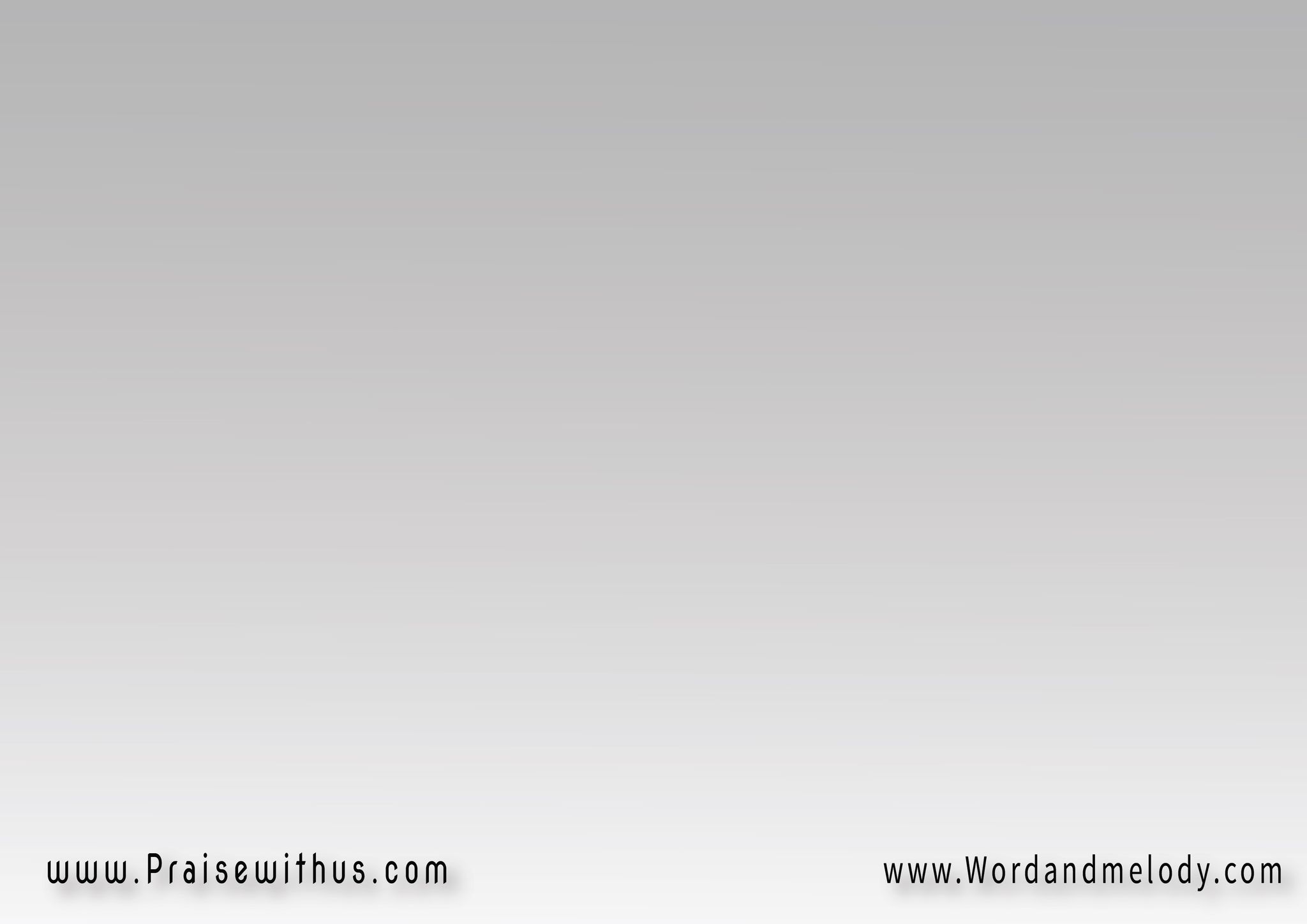 3-
جهزنا جيش يشهد عنك 
تبقى إنت مليكنا وفرحتناوالكنز اللي مالي قلوبنا 
وهدفنا وكل دنيتنا
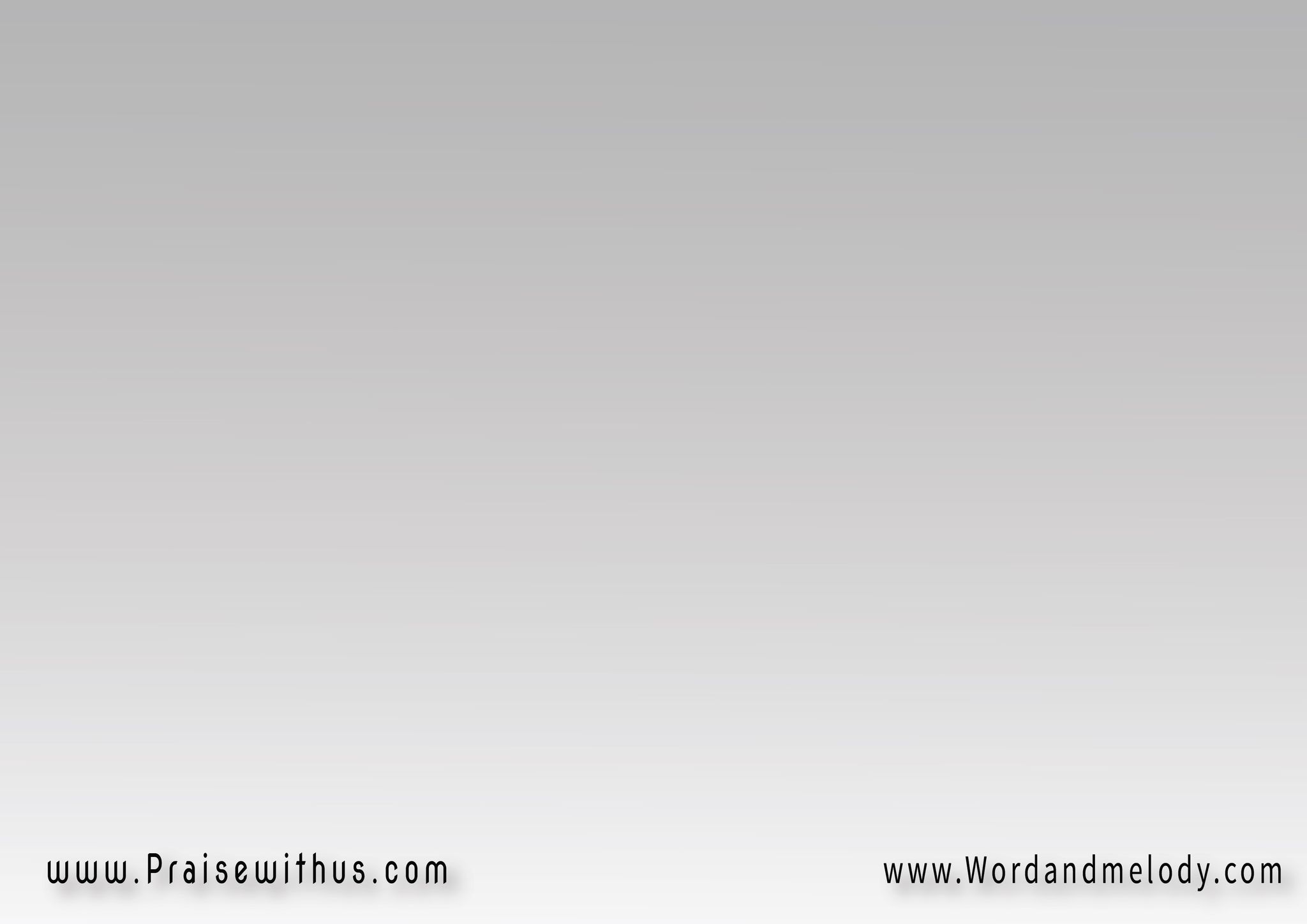 اكسرنا ونورنا بنورك 
عيش فينا وإدينا حياتكاخفينا وإنت اظهر فينا 
واحفظنا بس لمرضاتك
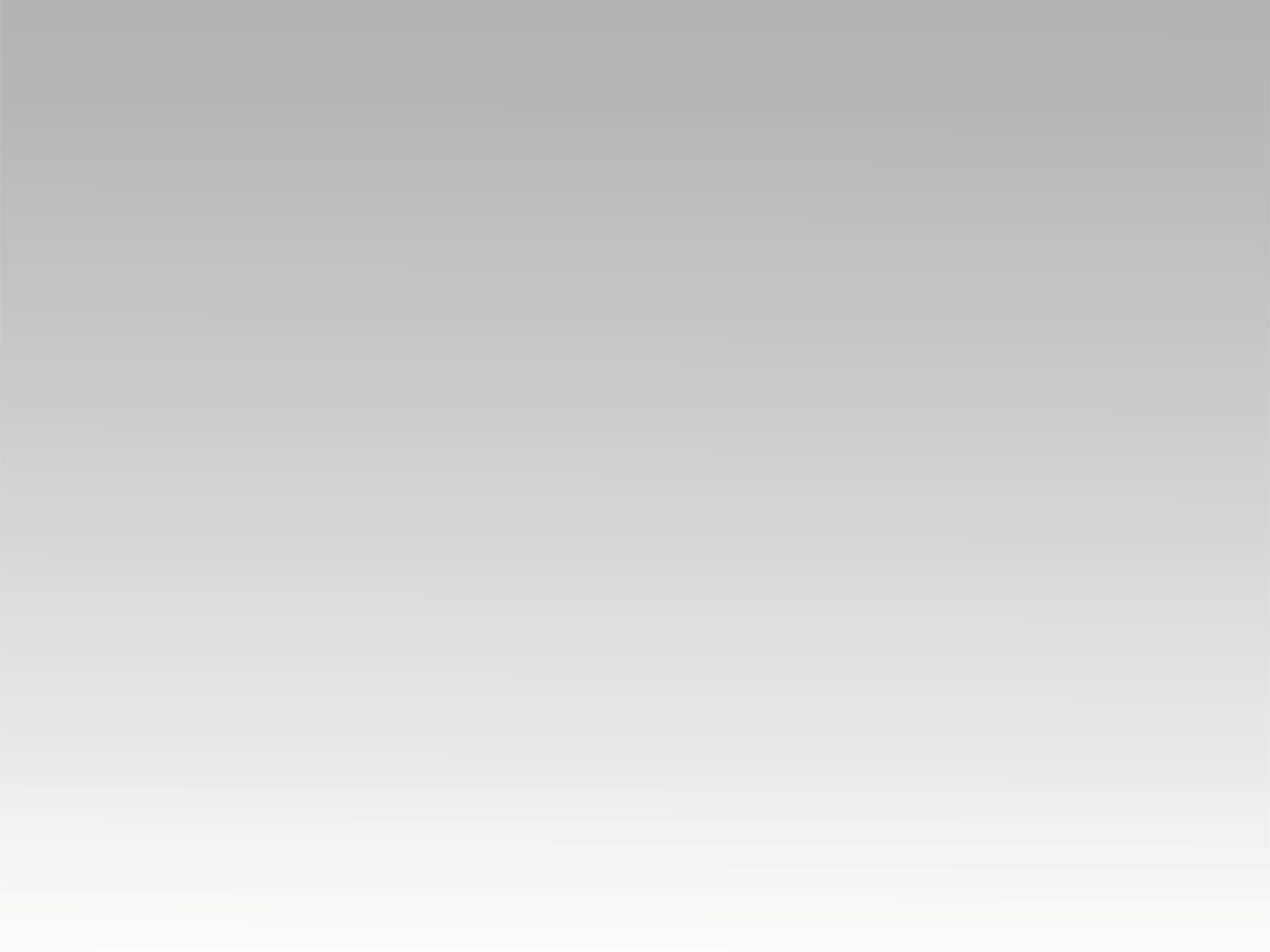 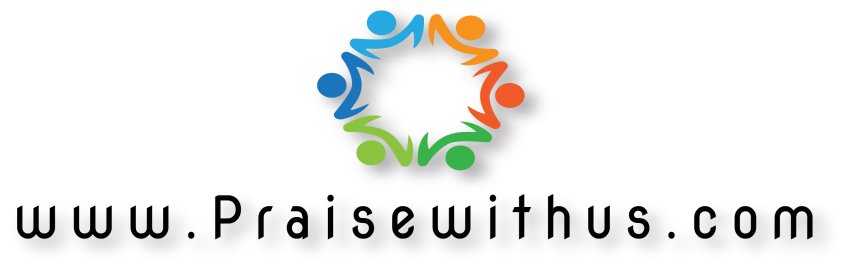